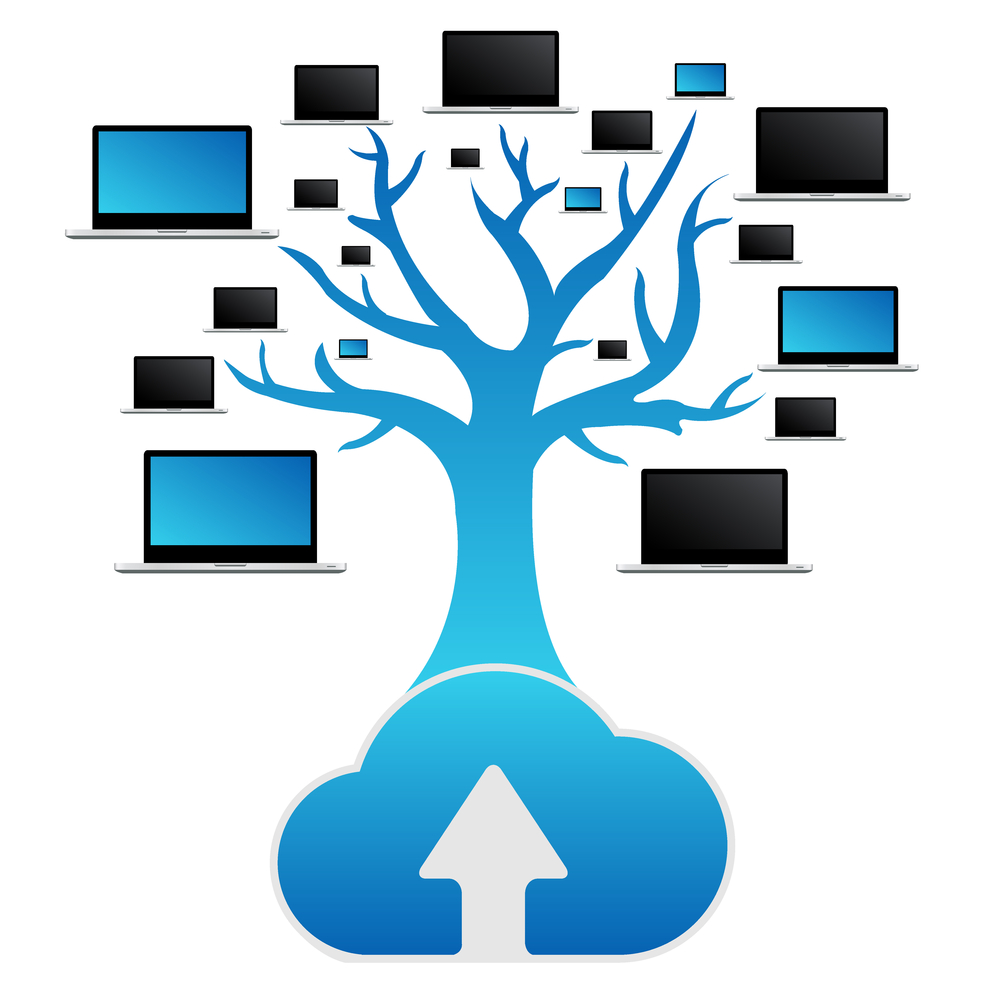 Praten wij net zoals bomen?
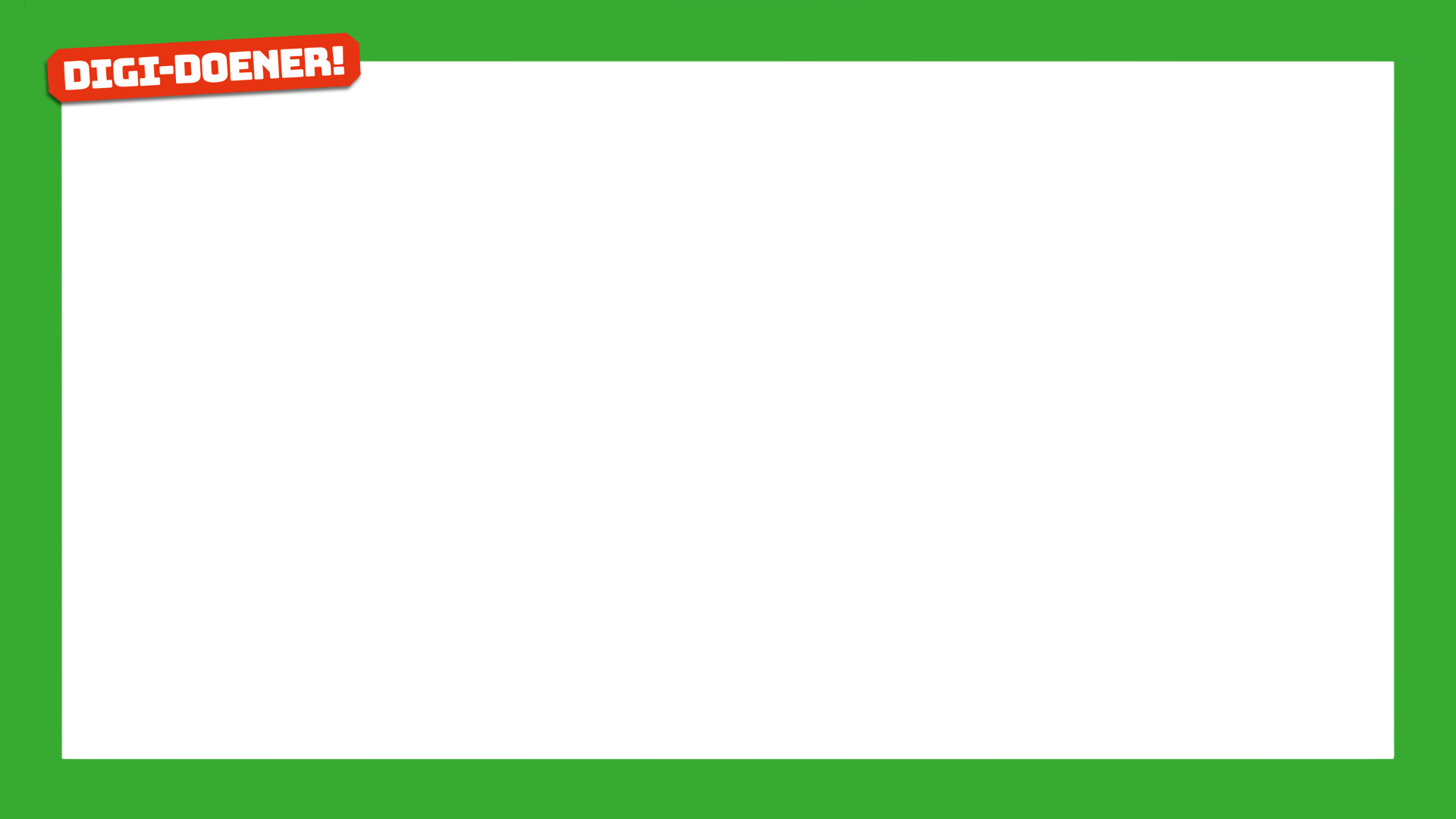 Werken in de cloud
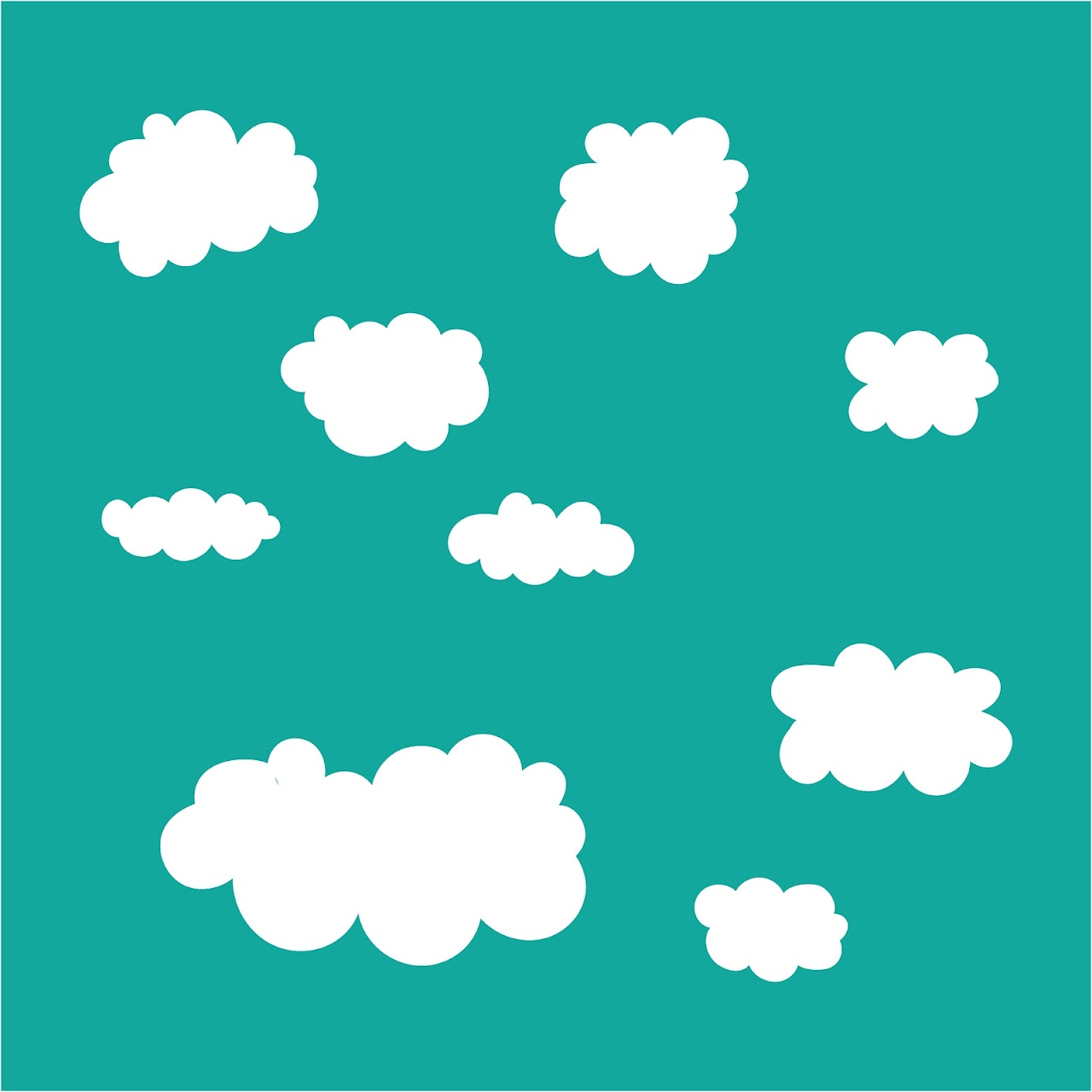 Maak een klassencloud
Is dat wel veilig?
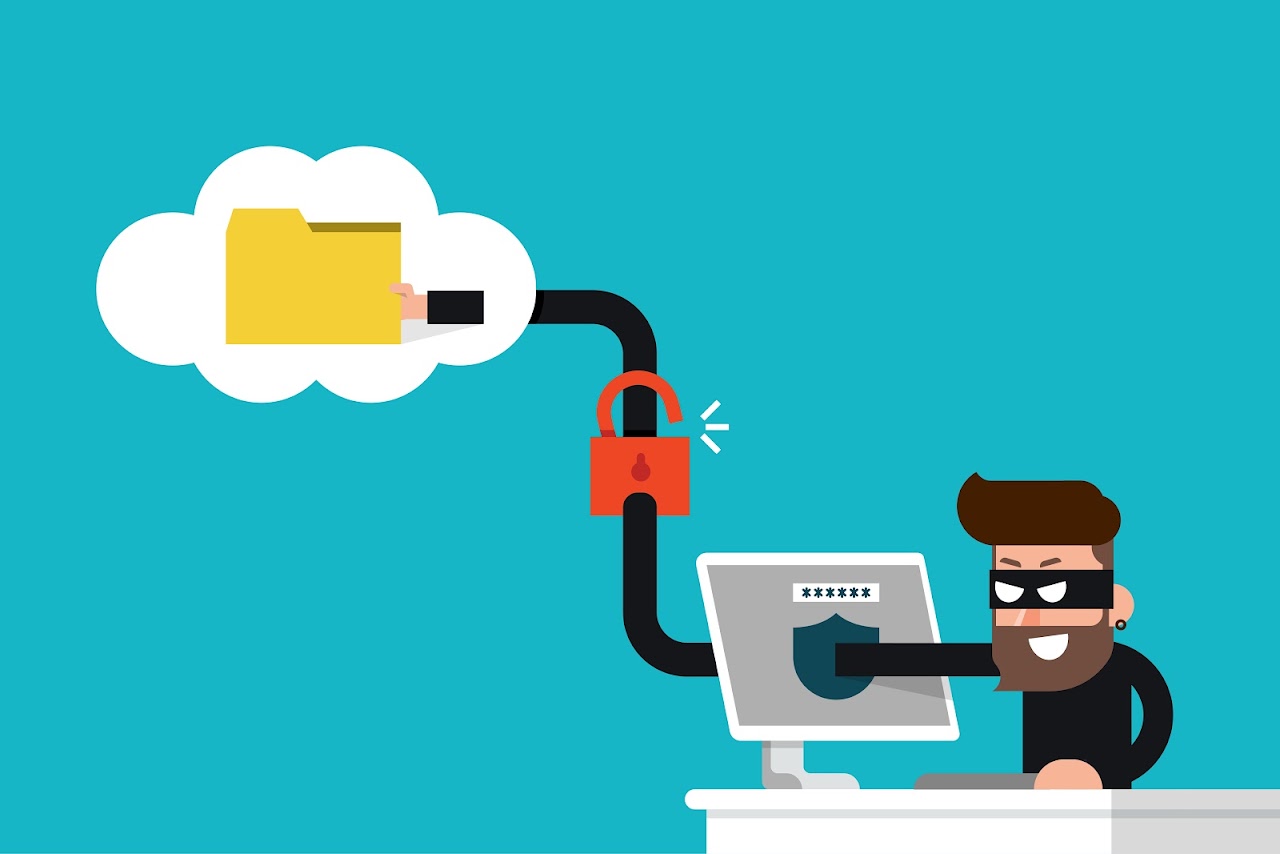 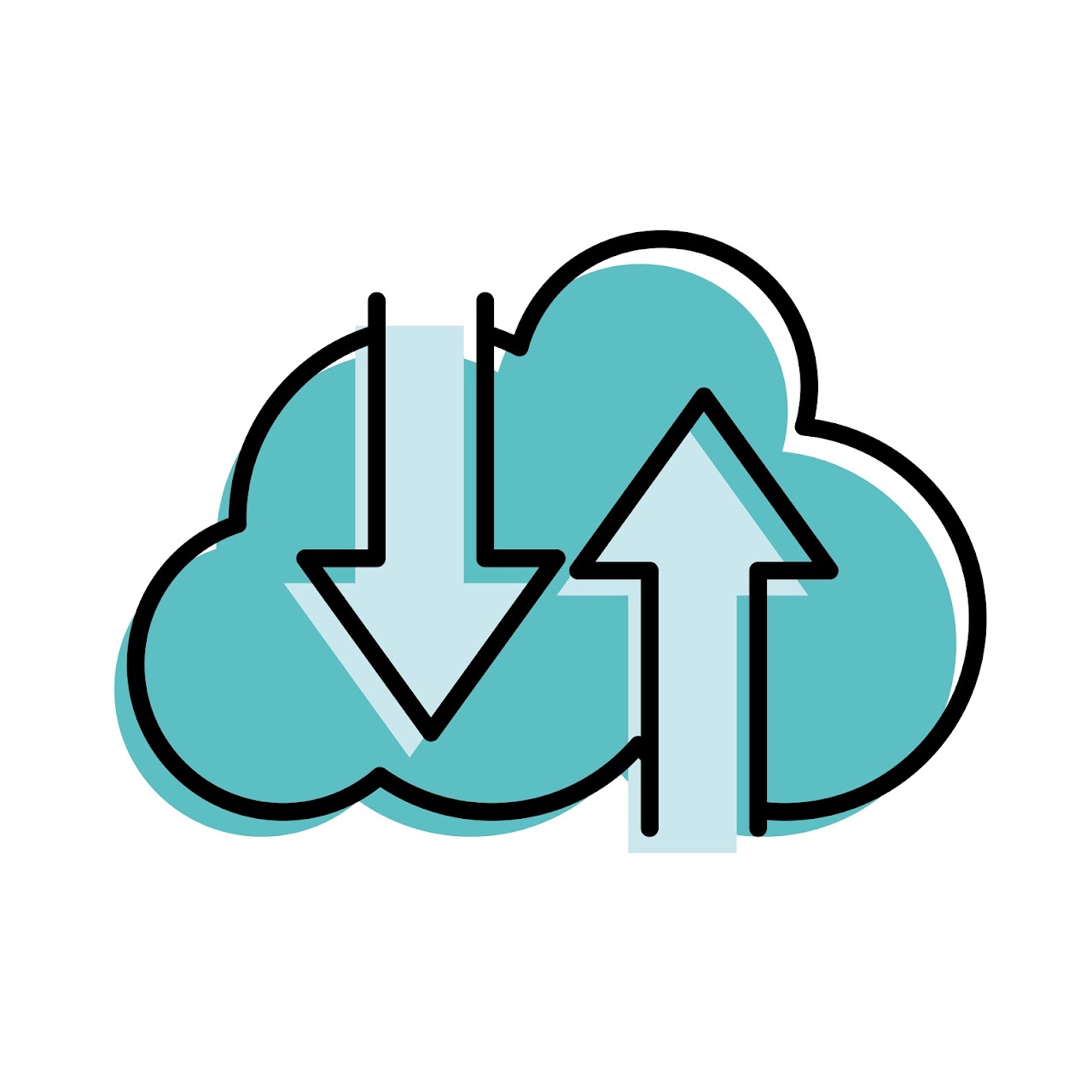